«Россия – многонациональное государство»
Интегрированное занятие для детей начальной школы воспитателя 
МБОУ «Школа – интернат для детей с ограниченными возможностями здоровья № 2 городского округа 
Электросталь Московской области»
 Огоньковой Анны Сергеевны
13
3
к
п
о
р
н
е
с
з
10
к
т
и
14
9
р
р
и
д
о
8
с
6
2
7
ф
т
с
р
а
у
з
е
е
5
4
ё
11
н
с
л
у
г
в
и
с
н
м
м
1
12
н
ц
и
о
н
а
л
ь
о
с
ь
н
а
т
и
й
и
о
ы
с
а
я
м
м
г
й
к
я
й
р
н
н
я
л
о
ы
в
д
а
д
а
т
Общность людей, проживающих на одной территории?
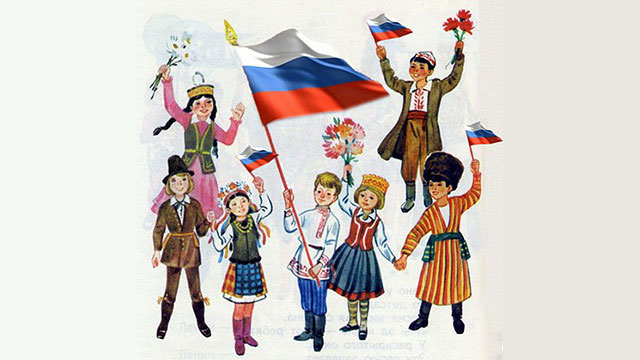 народ
назад к кроссворду
2.     	У него названий много:
  	Триколор, трёхцветный стяг –
  	С ветром гонит прочь тревоги 
  	Бело – сине – красный ...
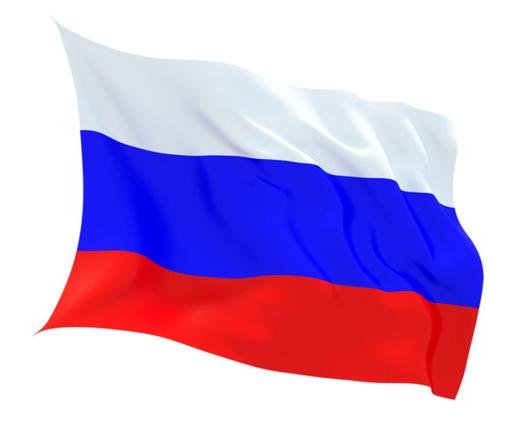 назад к кроссворду
3. Основной закон 
Российской Федерации?
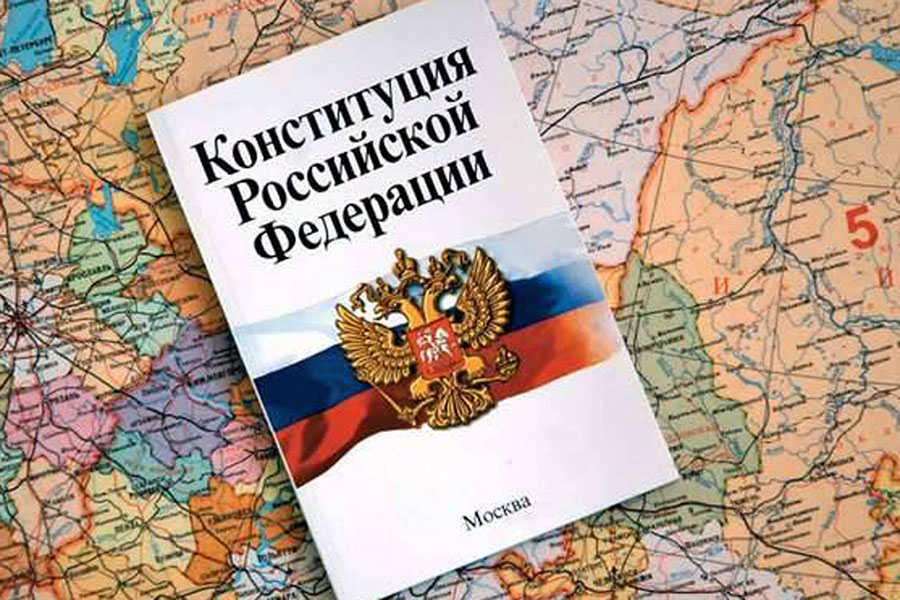 Конституция – это список самых главных правил, которые установили для себя граждане Российской Федерации.
назад к кроссворду
4. Торжественная песня – 
символ государства?
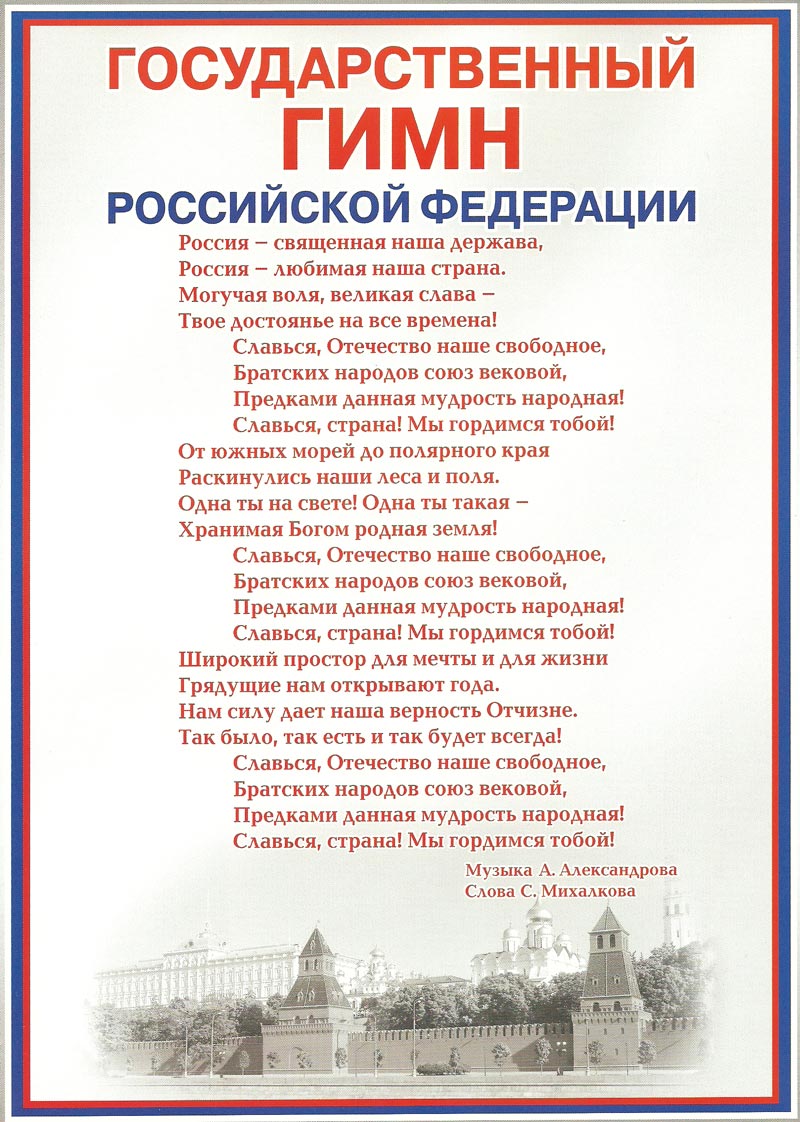 назад к кроссворду
5. 	Любой профессии военной
	Учиться надо непременно,
	Чтоб быть опорой для страны,
	Чтоб в мире не было ……
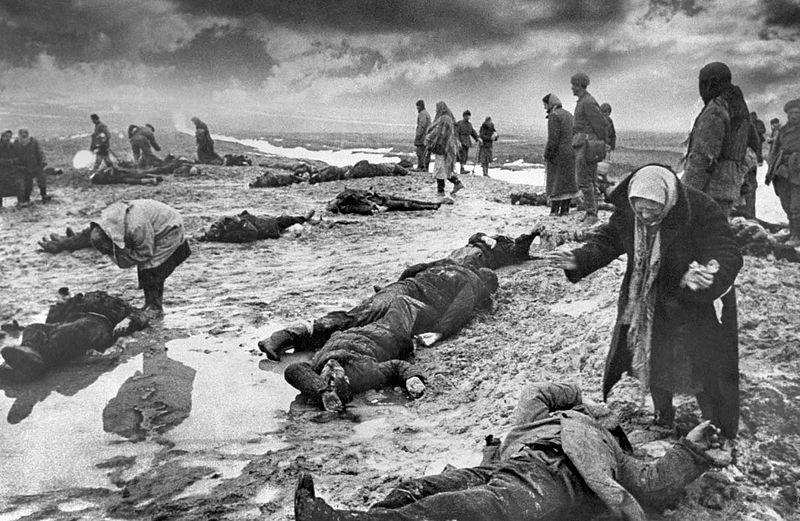 назад к кроссворду
ВОЙНЫ
Какой цвет имеет средняя 
полоса на флаге нашей страны?
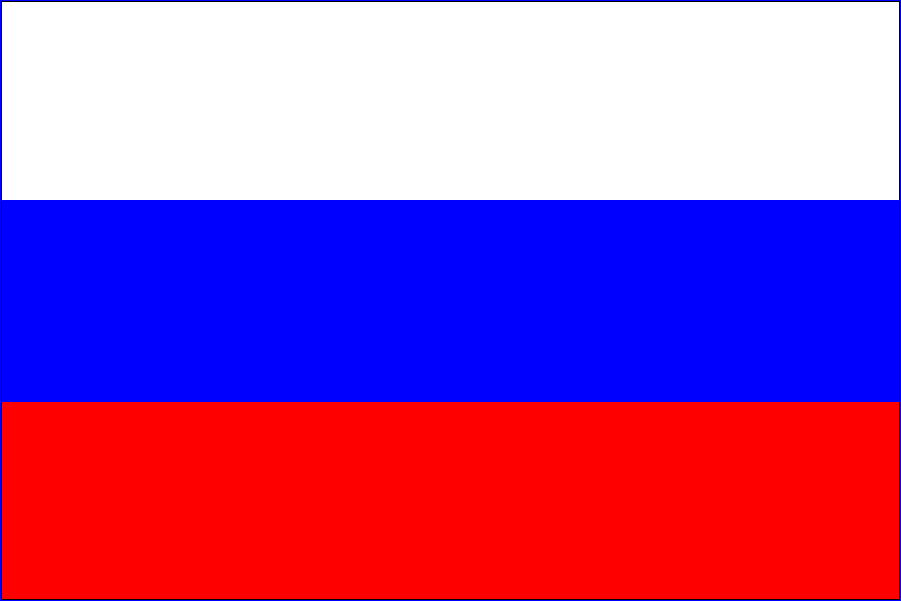 назад к кроссворду
7. Как иначе называется флаг?
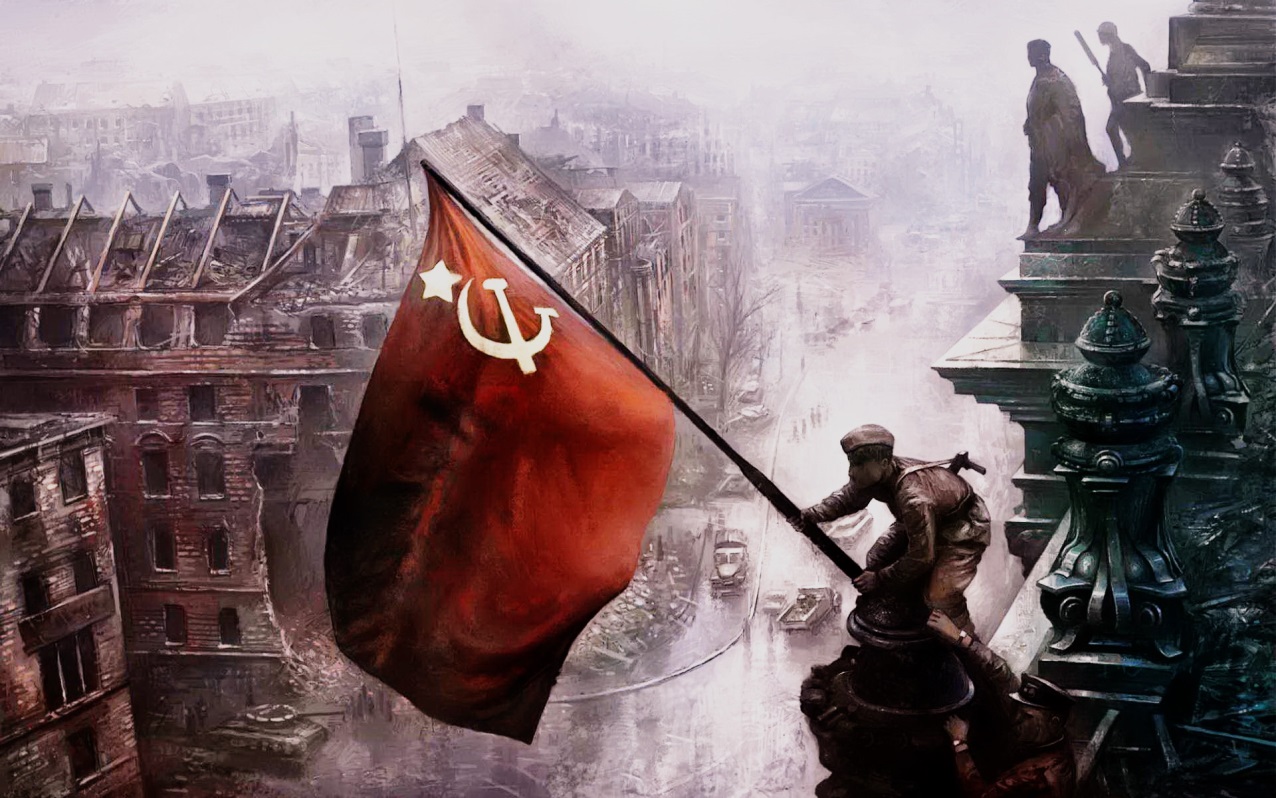 ЗНАМЯ
назад к кроссворду
8. Птица, изображённая 
на Российском гербе?
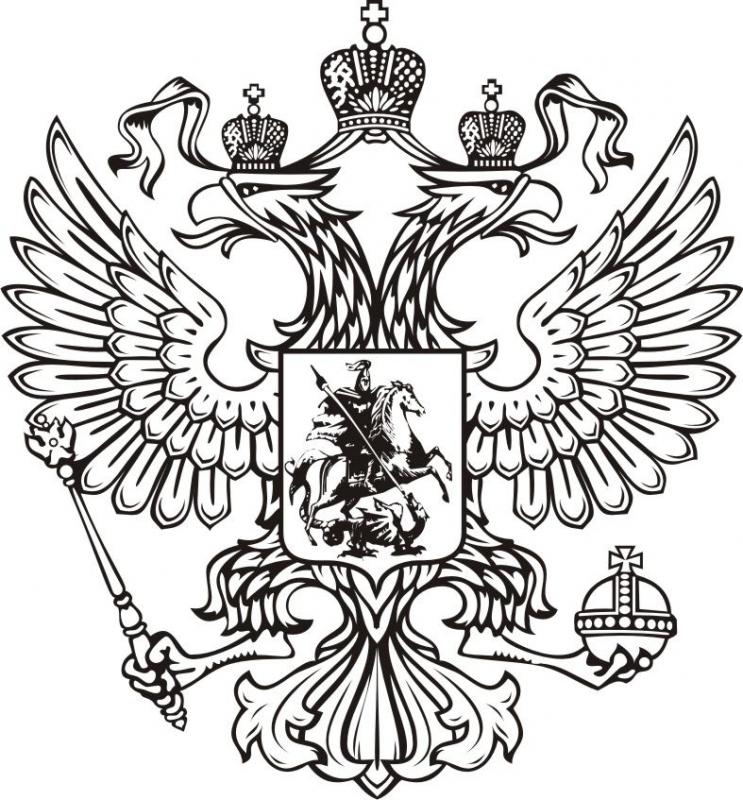 назад к кроссворду
9.	Это слово каждый знает,
	Ни на что не променяет!
	К цифре «семь» добавлю «я» —
	Что получится?
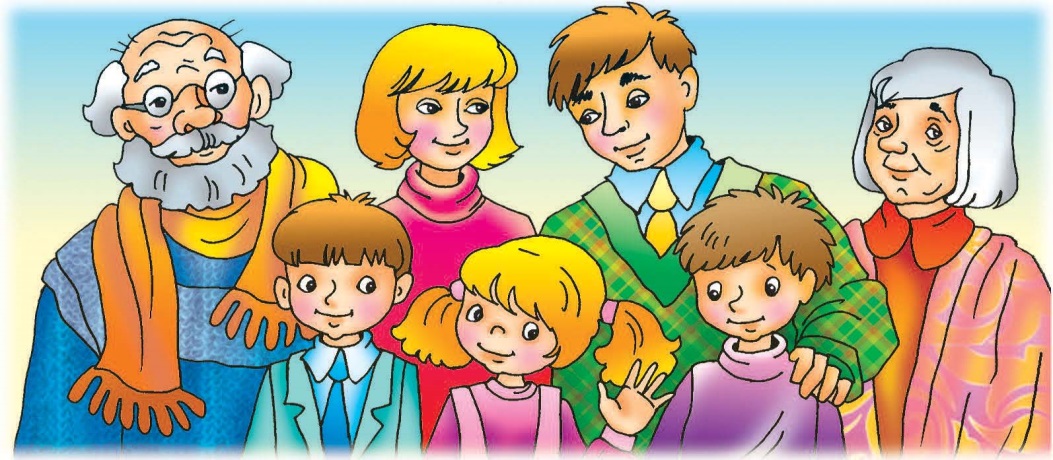 7 + Я
назад к кроссворду
10. Какого цвета щит на гербе Российской Федерации?
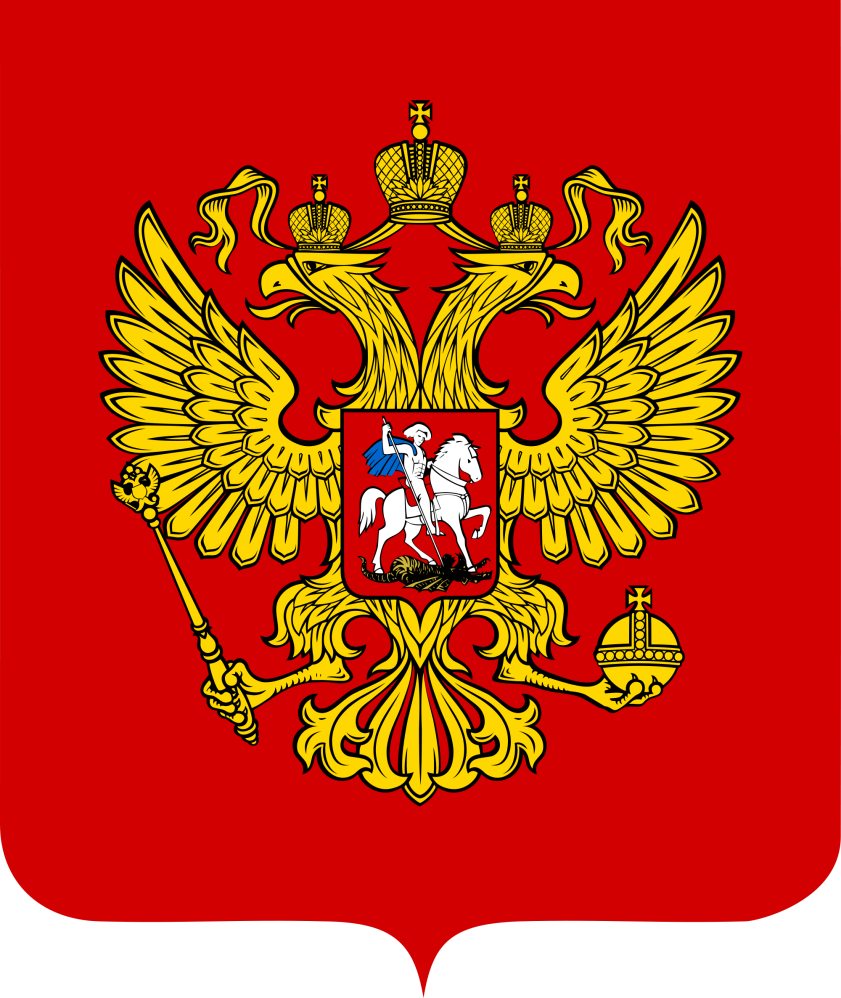 назад к кроссворду
11. Столица нашей Родины?
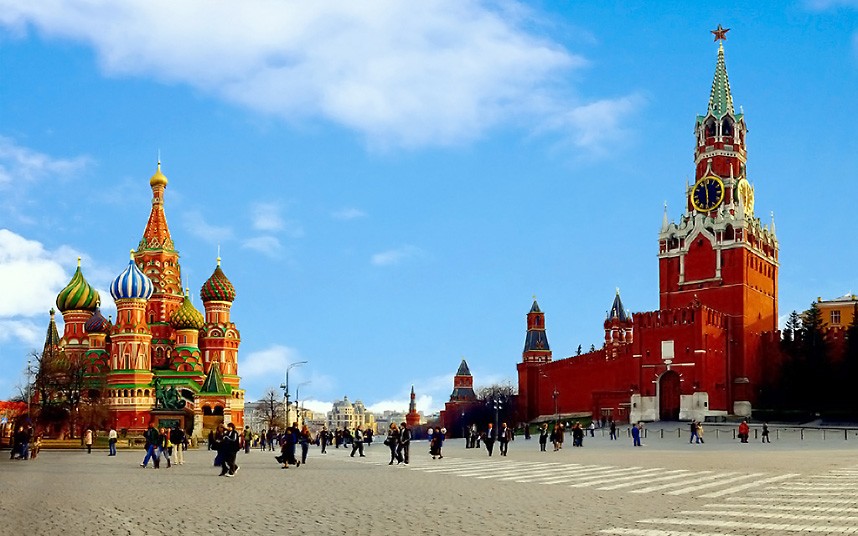 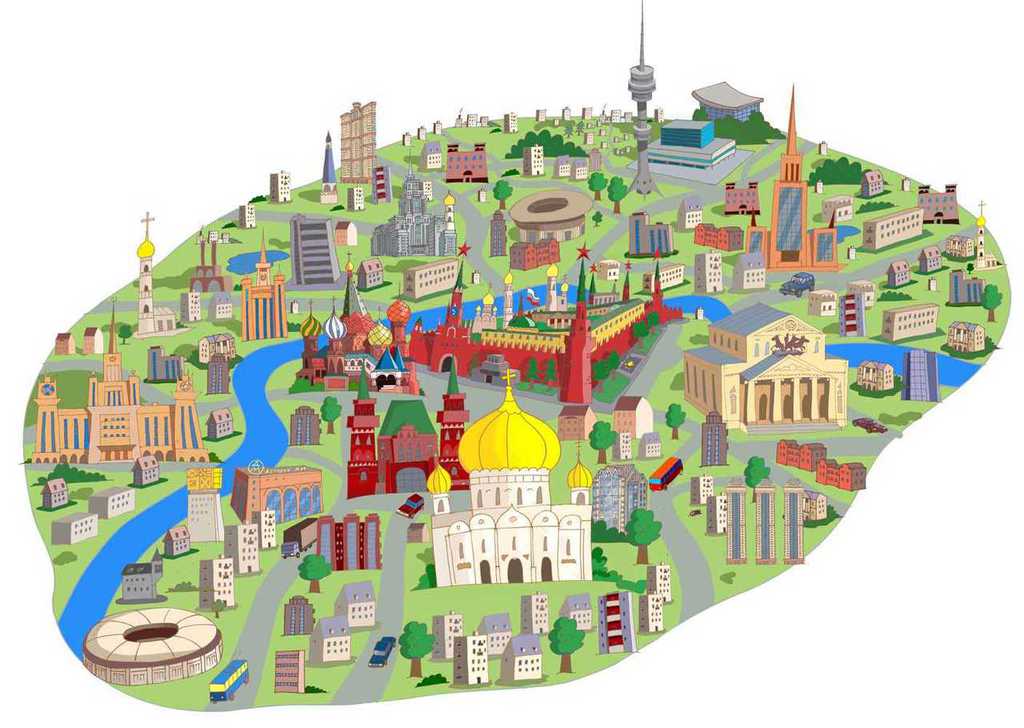 Москва
назад к кроссворду
12.	Он готов в огонь и бой,
	Защищая нас с тобой.
	Он в дозор идет и в град,
	Не покинет пост.
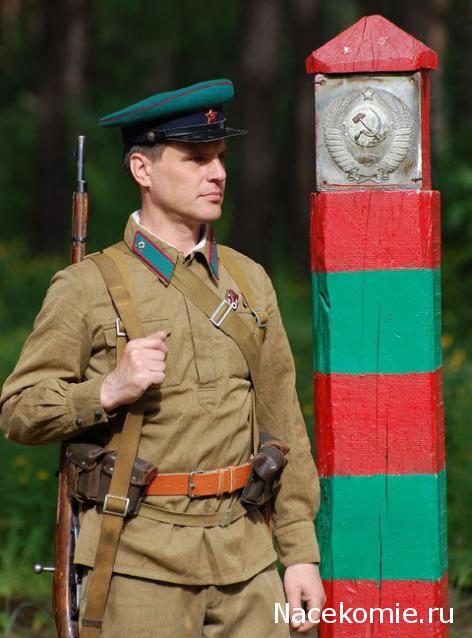 назад к кроссворду
солдат
13.Тот, кто управляет страной?
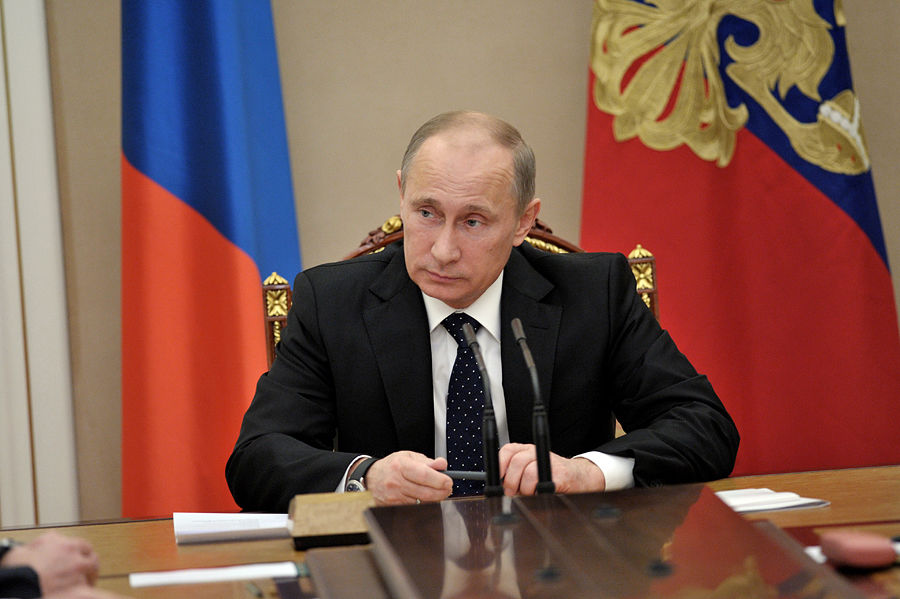 Путин Владимир Владимирович
Президент Российской Федерации
назад к кроссворду
14. Как называлось наше государство в старину?
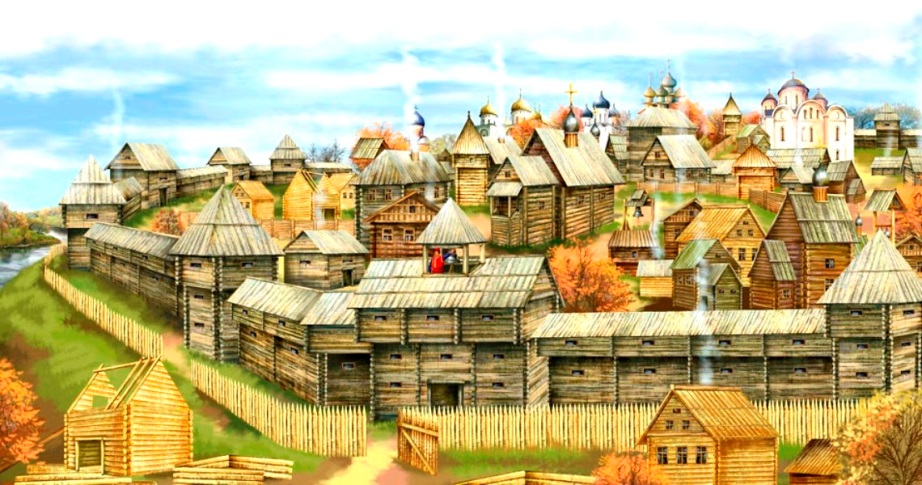 Русь
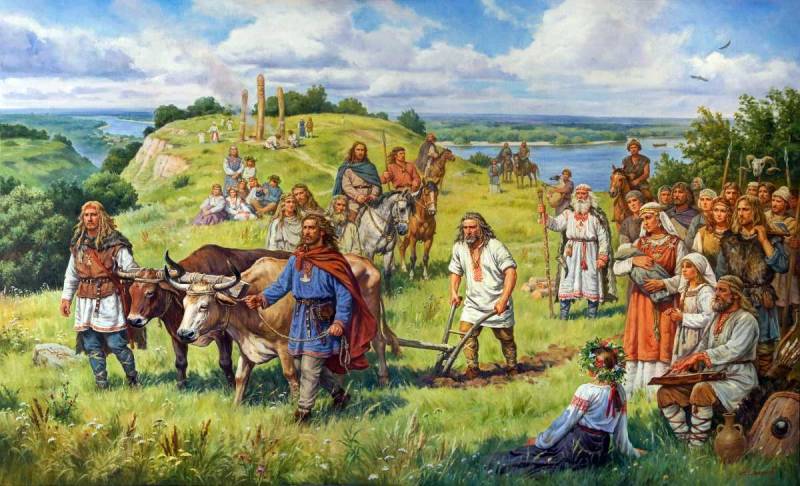 назад к кроссворду
новый род
Народившийся род
народ
нация это народ с общей 
историей развития, 
культурой,
языком, 
обычаями, 
верованиями
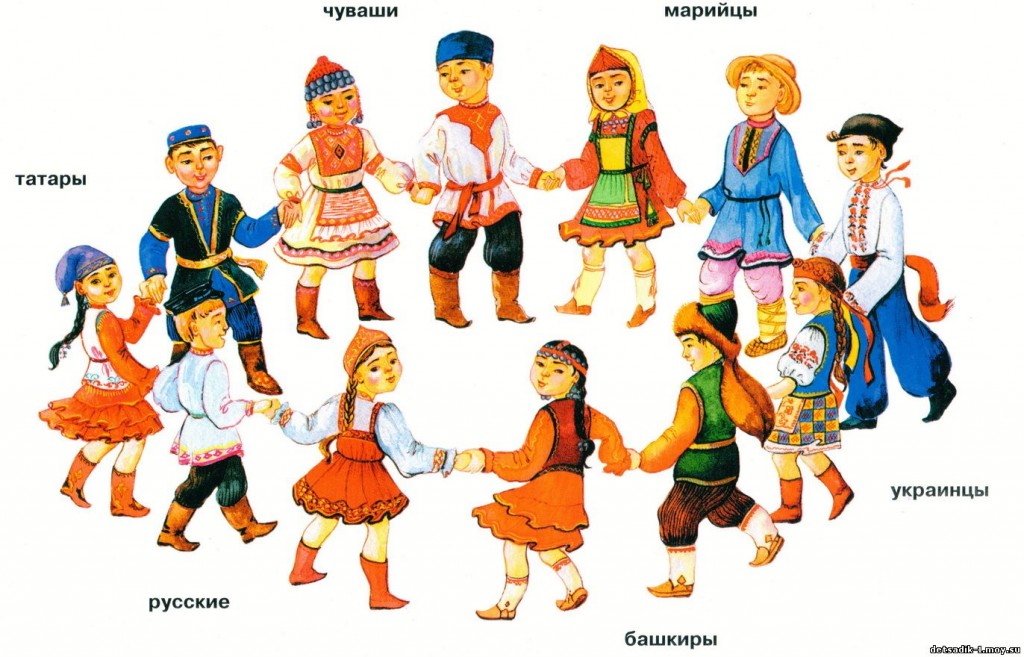 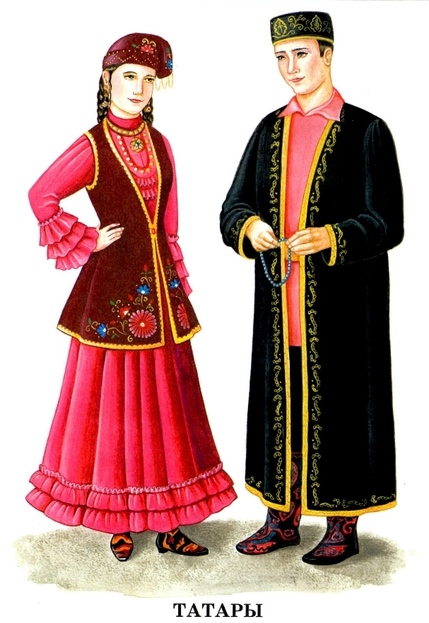 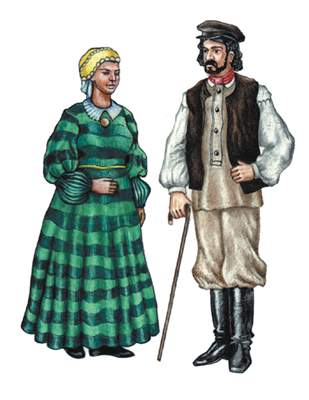 евреи
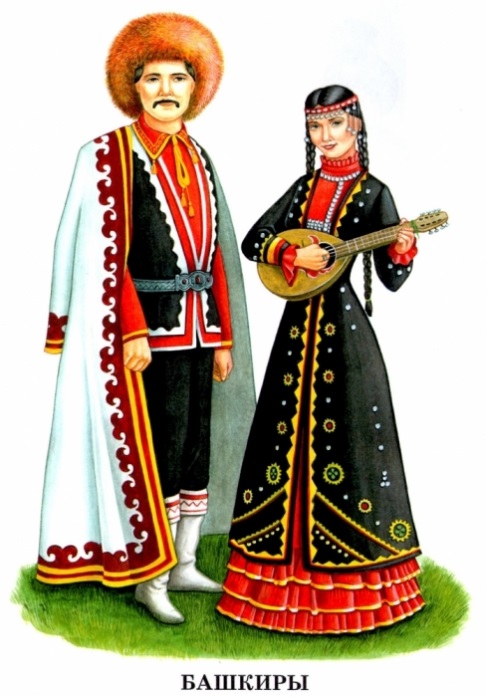 татары
башкиры
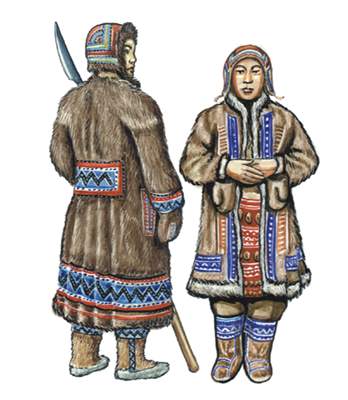 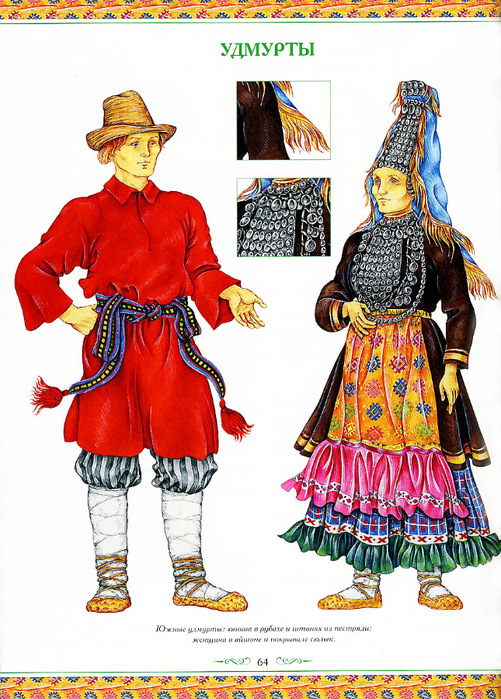 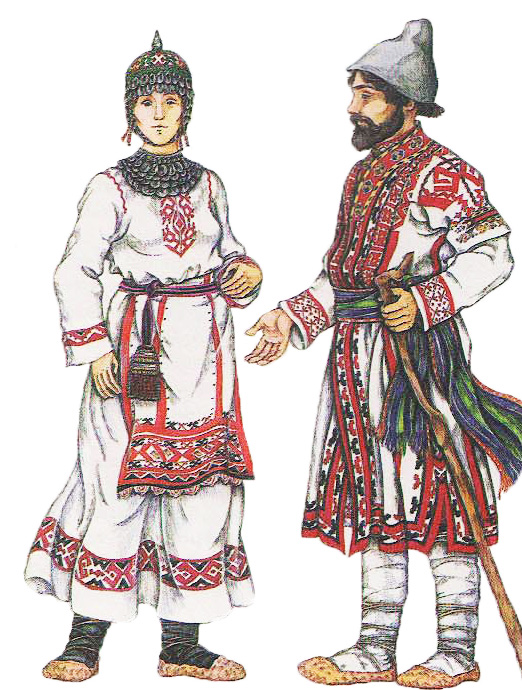 якуты
удмурты
чуваши
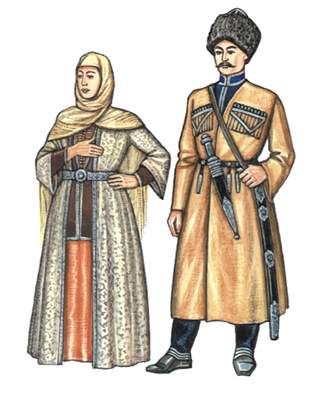 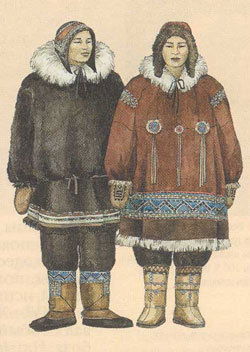 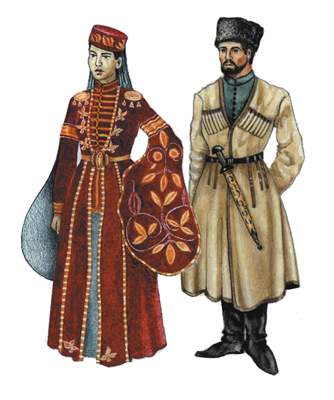 чукчи
осетины
адыгейцы
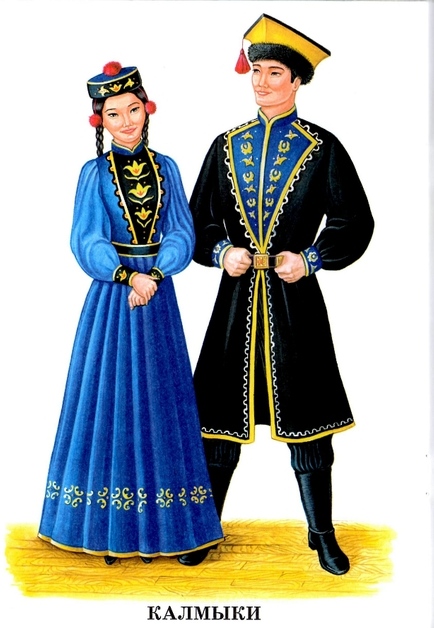 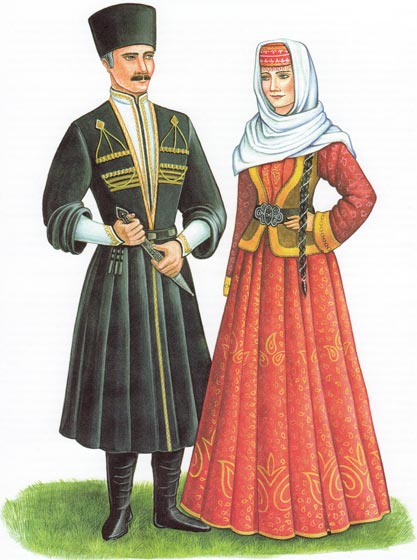 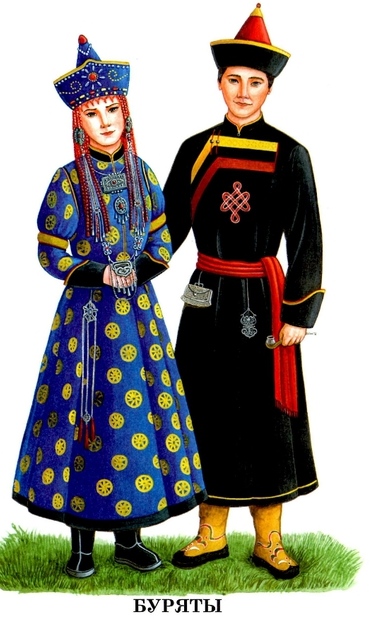 азербайджанцы
калмыки
буряты
Религия –
«благочестие, святыня»
ХРИСТИАНСТВО
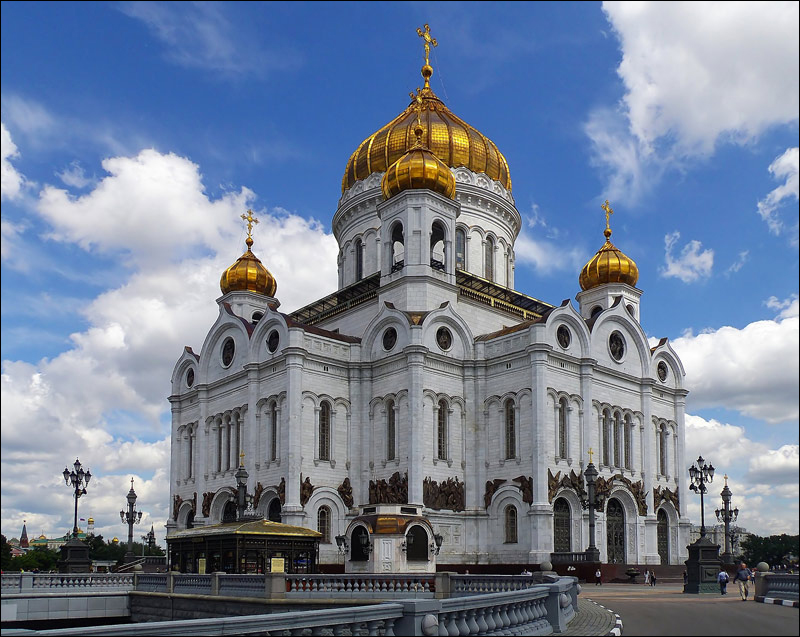 Храм Христа Спасителя
МУСУЛЬМАНСТВО
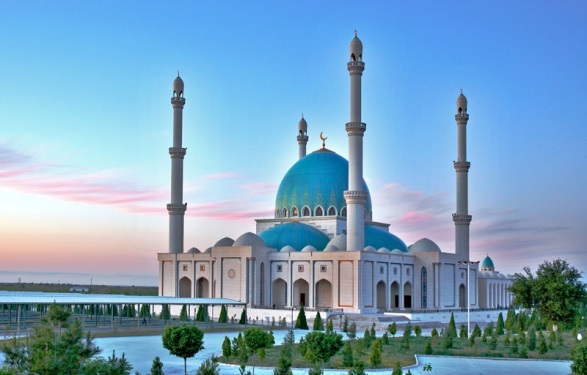 Мечеть
БУДДИЗМ
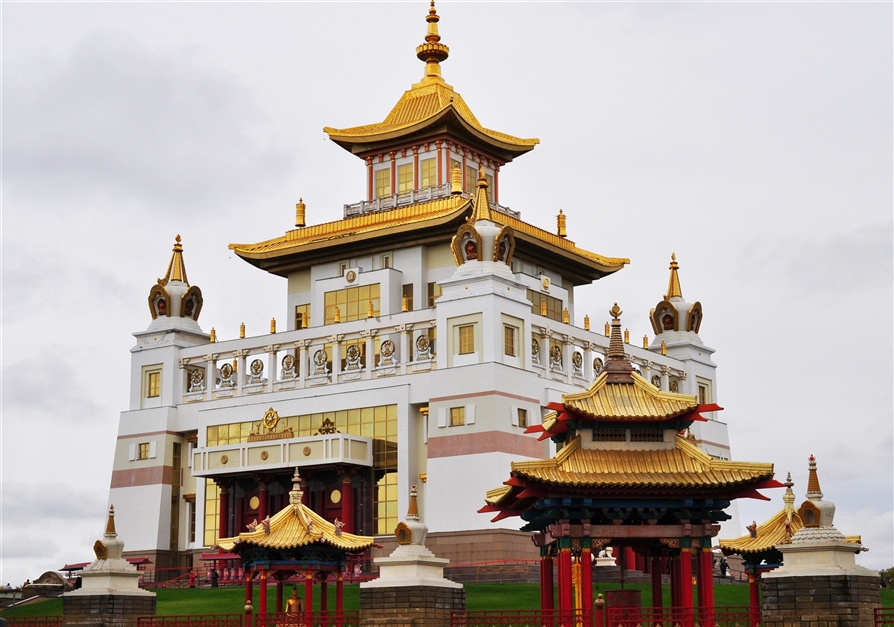 Буддийский храм
Живут в России разныеНароды с давних пор.Одним тайга по нраву,Другим - степной простор.У каждого народаЯзык свой и наряд.Один черкеску носит,Другой надел халат.Один - рыбак с рожденья,Другой - оленевод,Один кумыс готовит,Другой готовит мед.Одним милее осень,Другим милей весна.А Родина Россия,У нас у всех одна.
Спасибо за внимание!